Forming and Running a Local Campaign Group
Bracken Van Ryssen – Chair Solihull Bicycle Campaign
Aims
Provide an overview of how to structure and run campaign activities.
Talk about what worked and what didn’t.
Highlight some useful campaign tools.
Inspire you to achieve more with your campaign group.
Filling a void
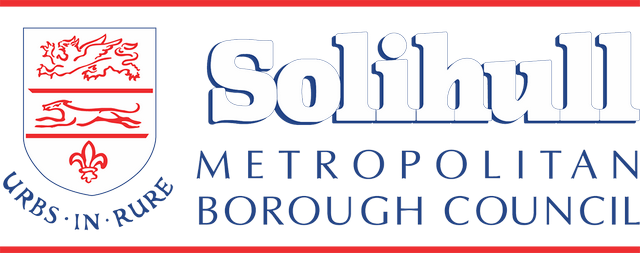 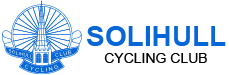 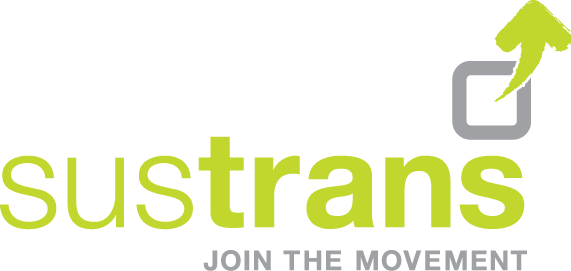 ?
Setting up a Digital Presence
“Build it and they will come”
Blackfriars Bridge (Mark Treasure: @AsEasyAsRiding)
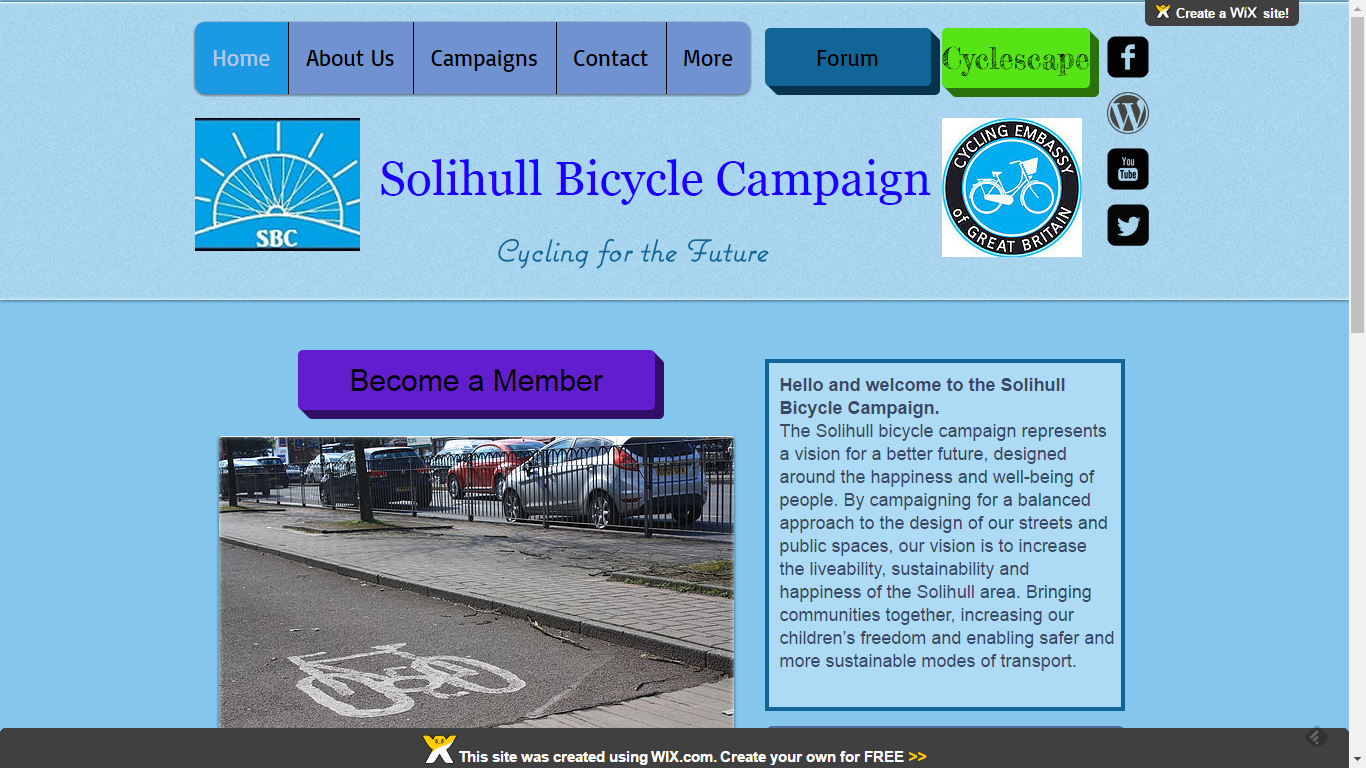 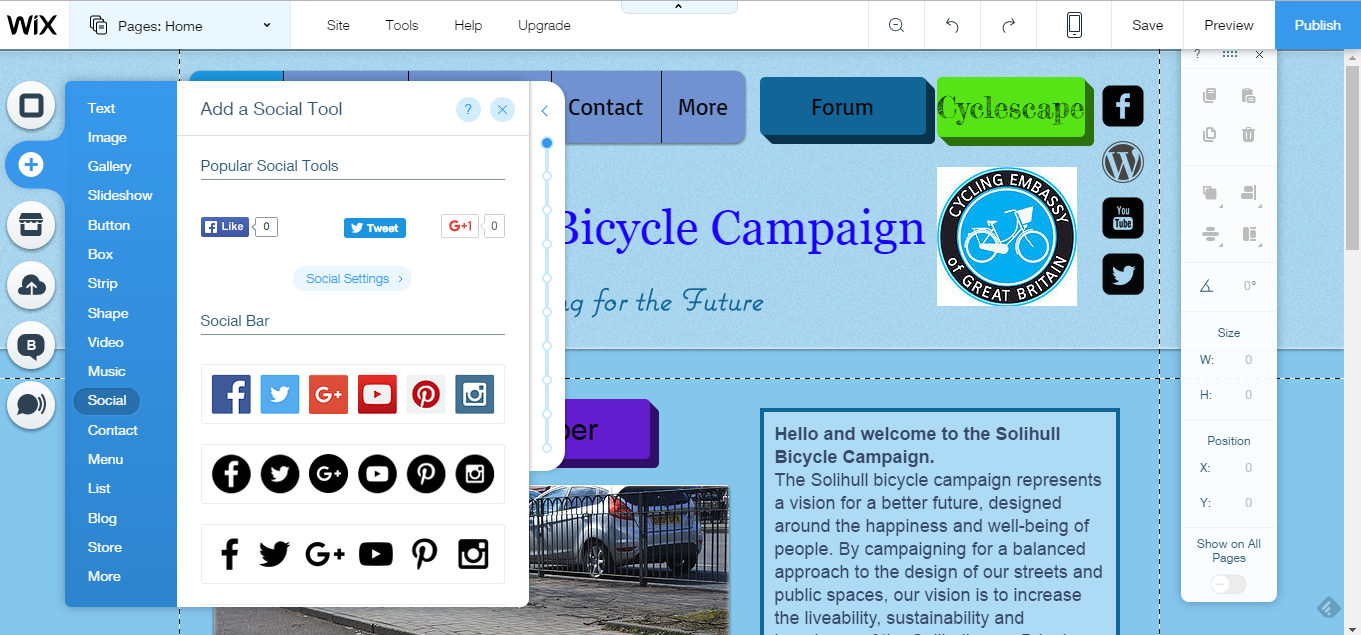 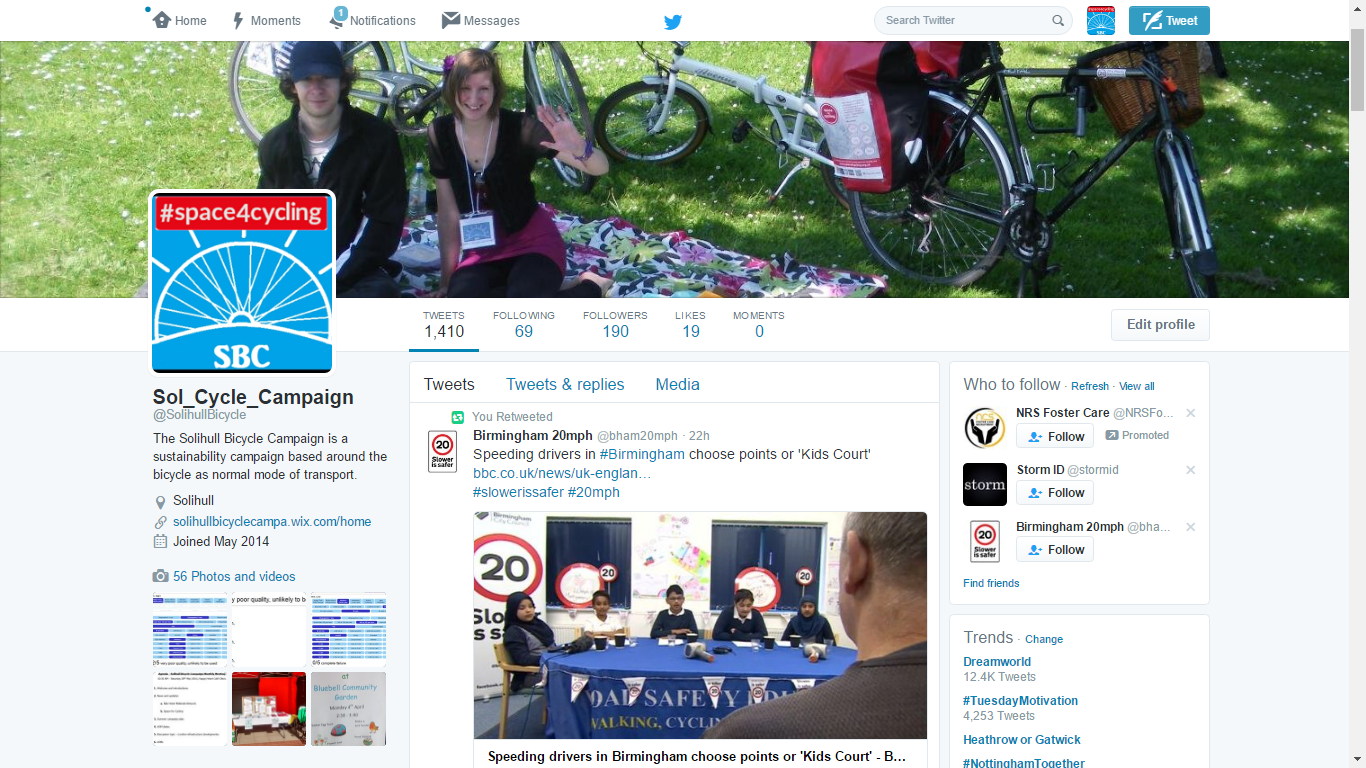 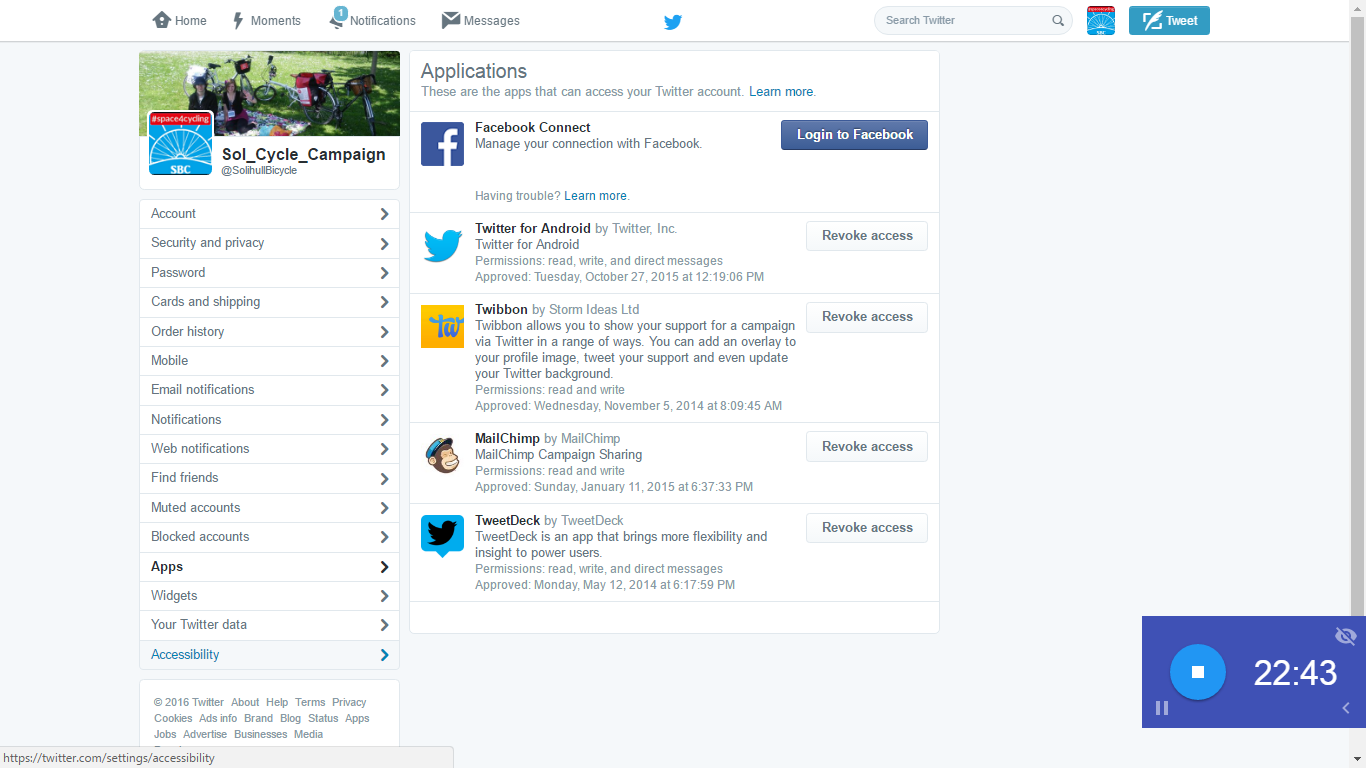 Membership Structures
How to keep track of membership?

How to create value?

How to inform and inspire?
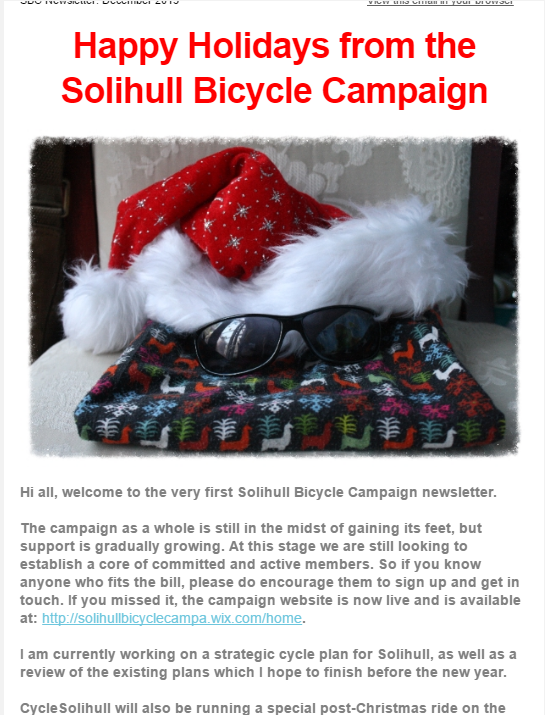 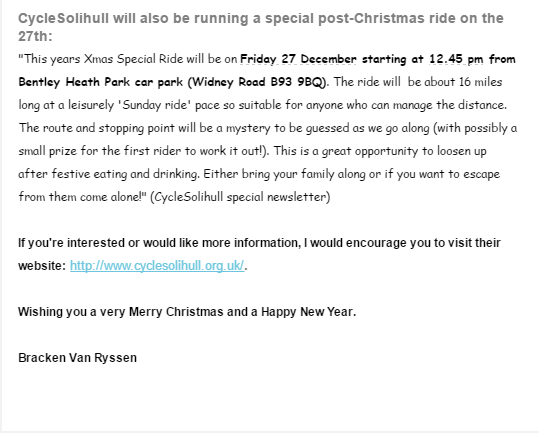 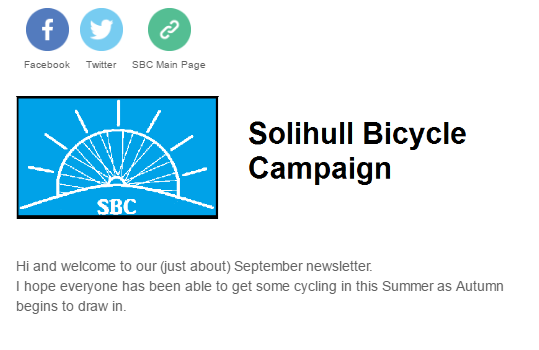 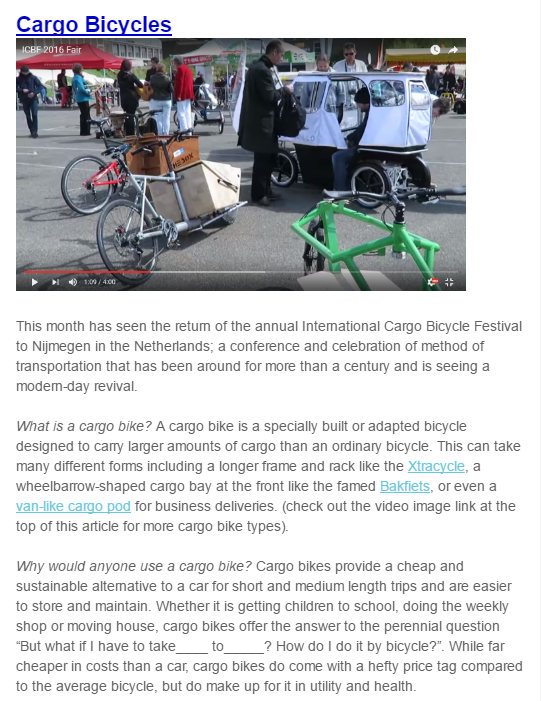 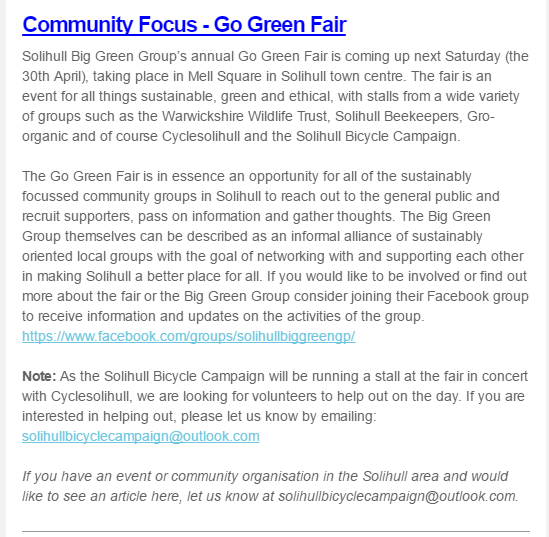 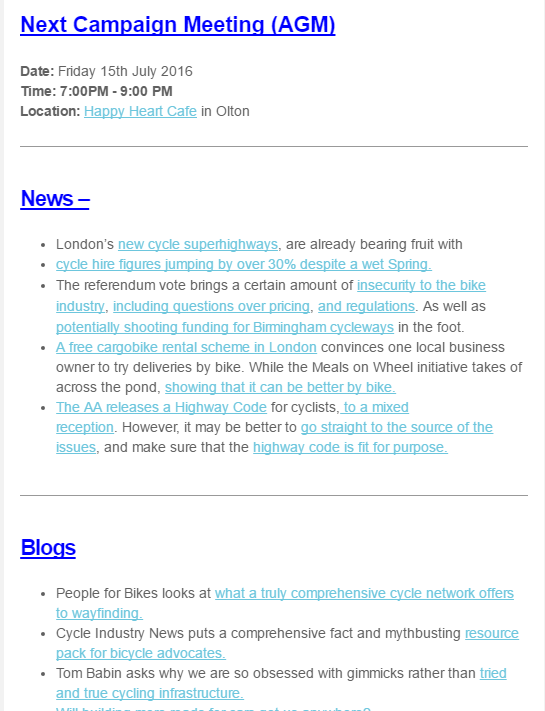 Recruiting Members
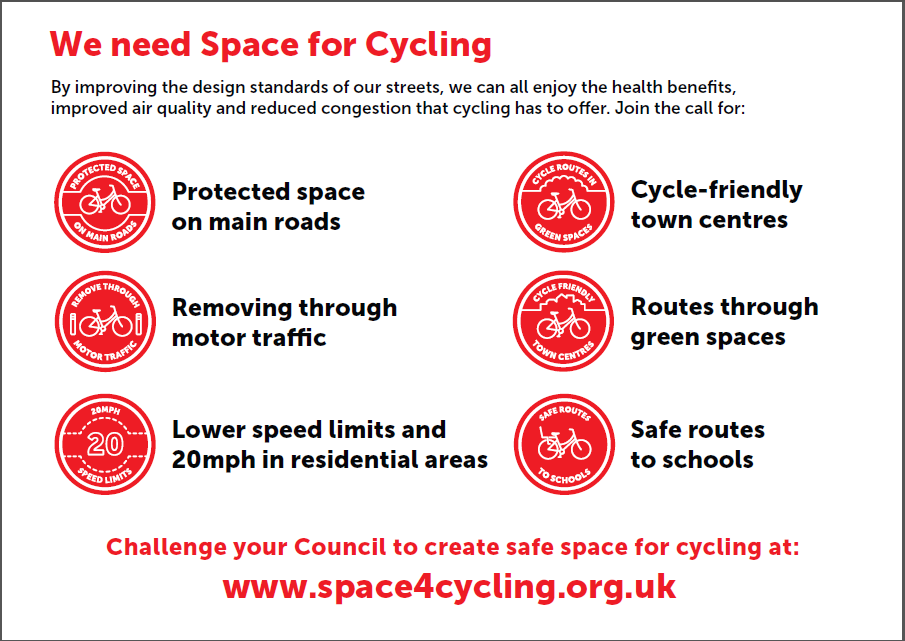 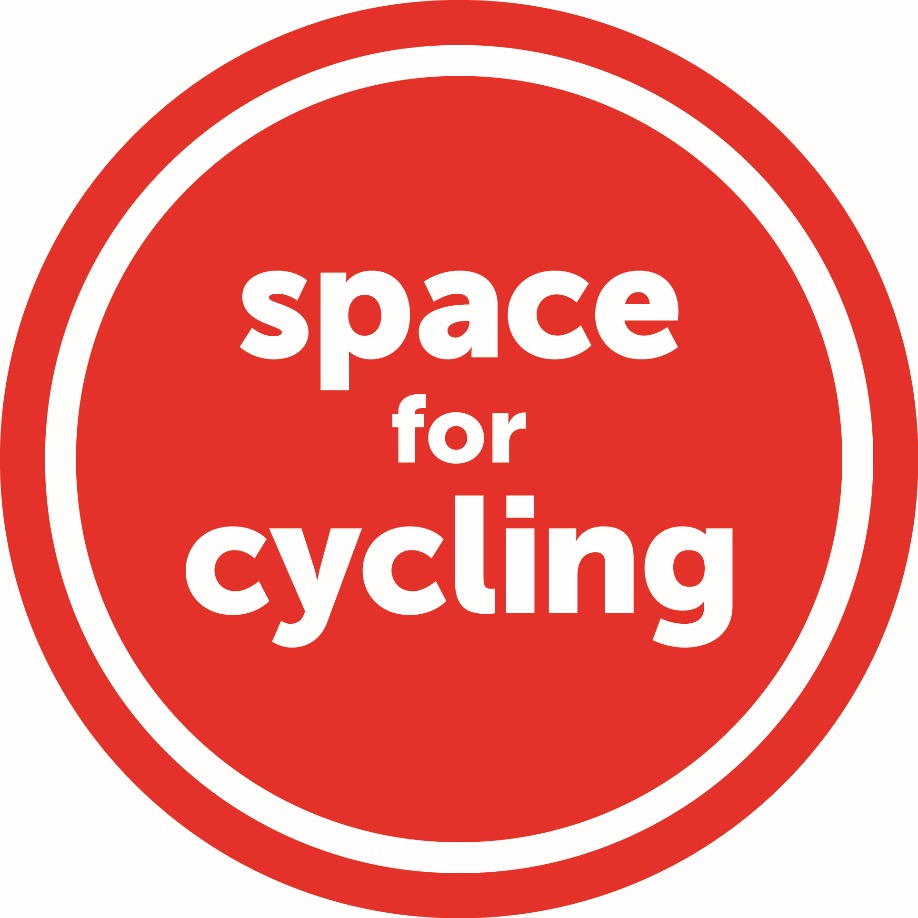 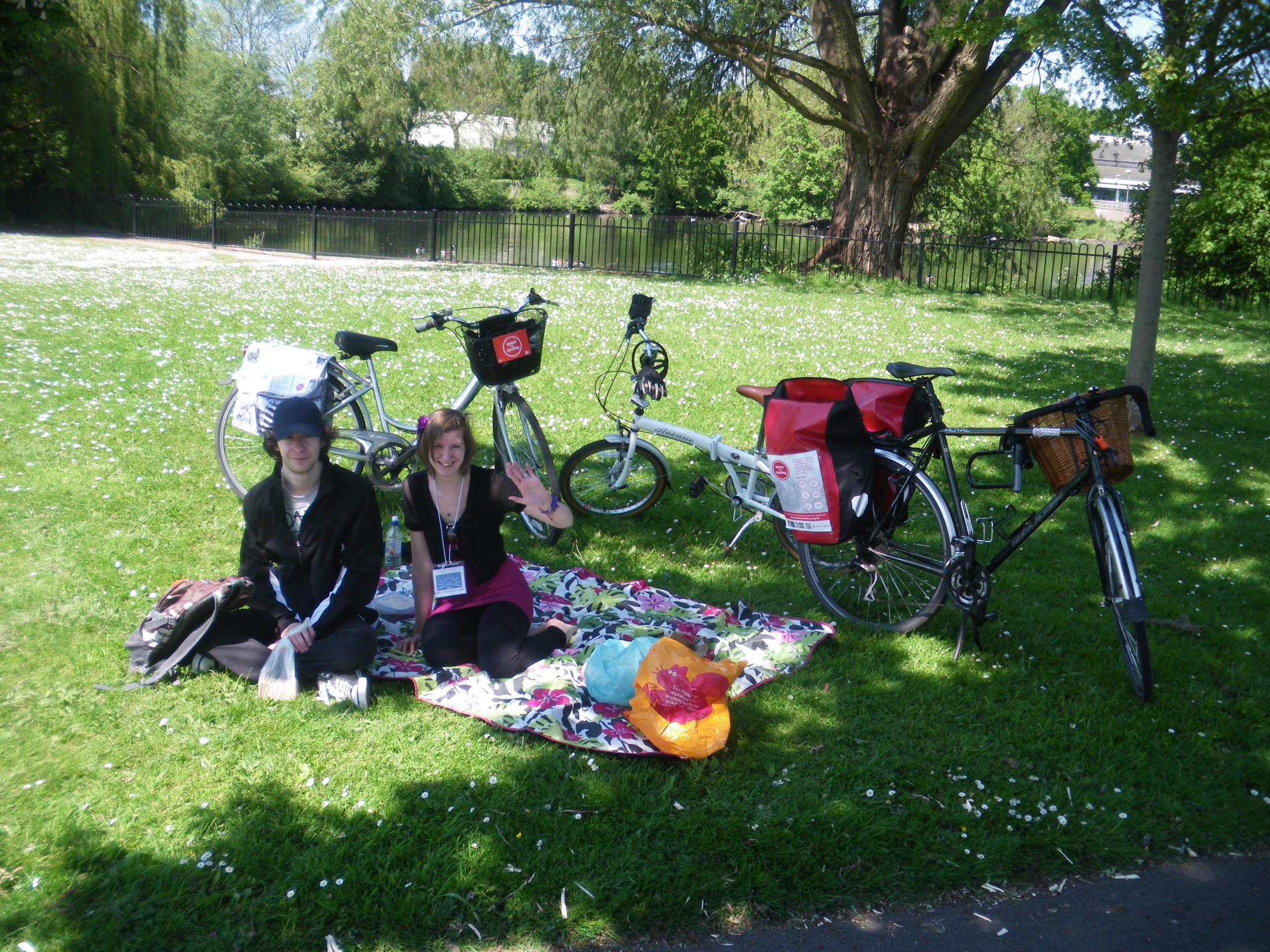 Space for Cycling Ride 2014
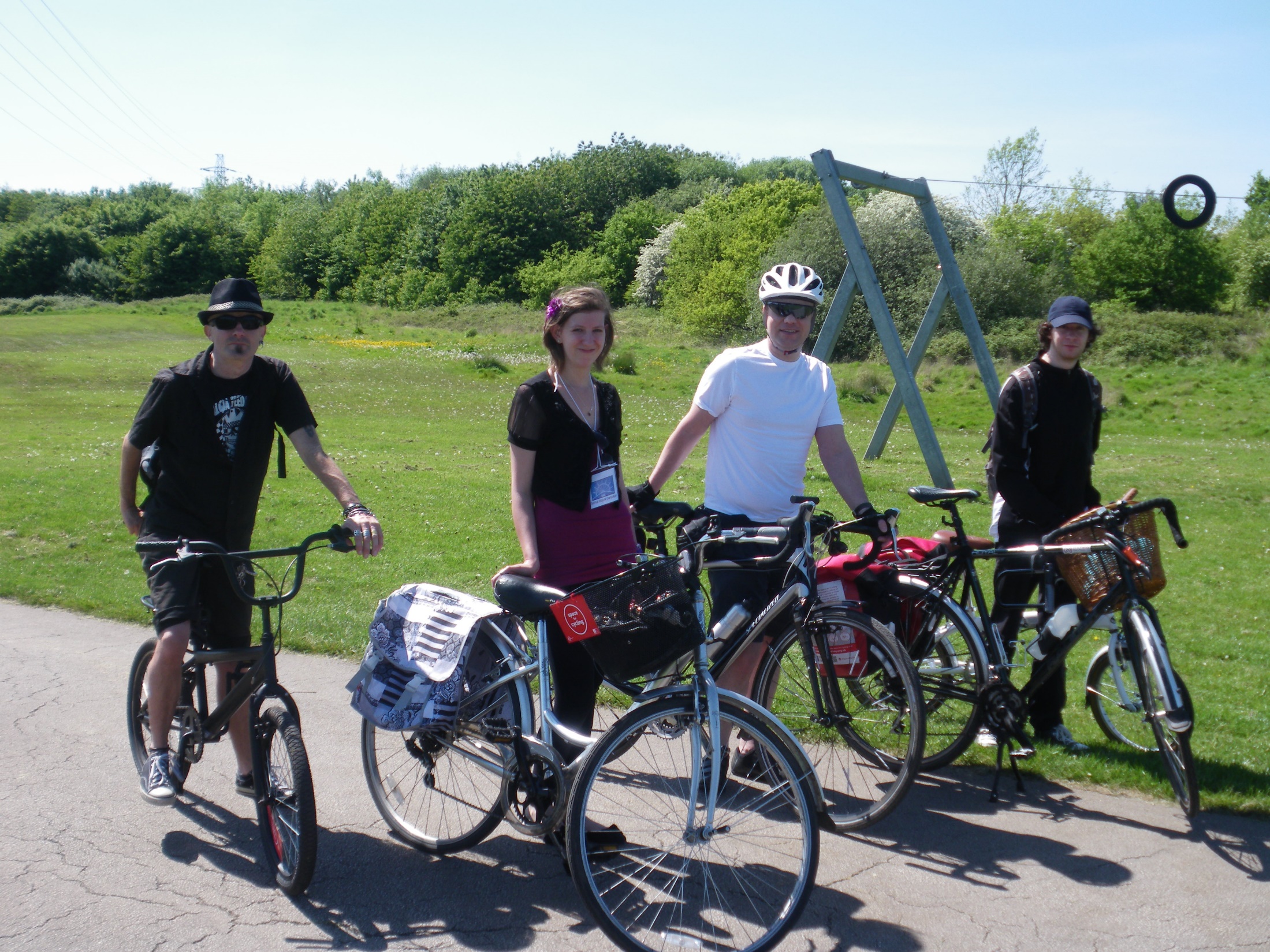 Space for Cycling Ride 2014
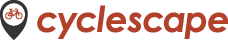 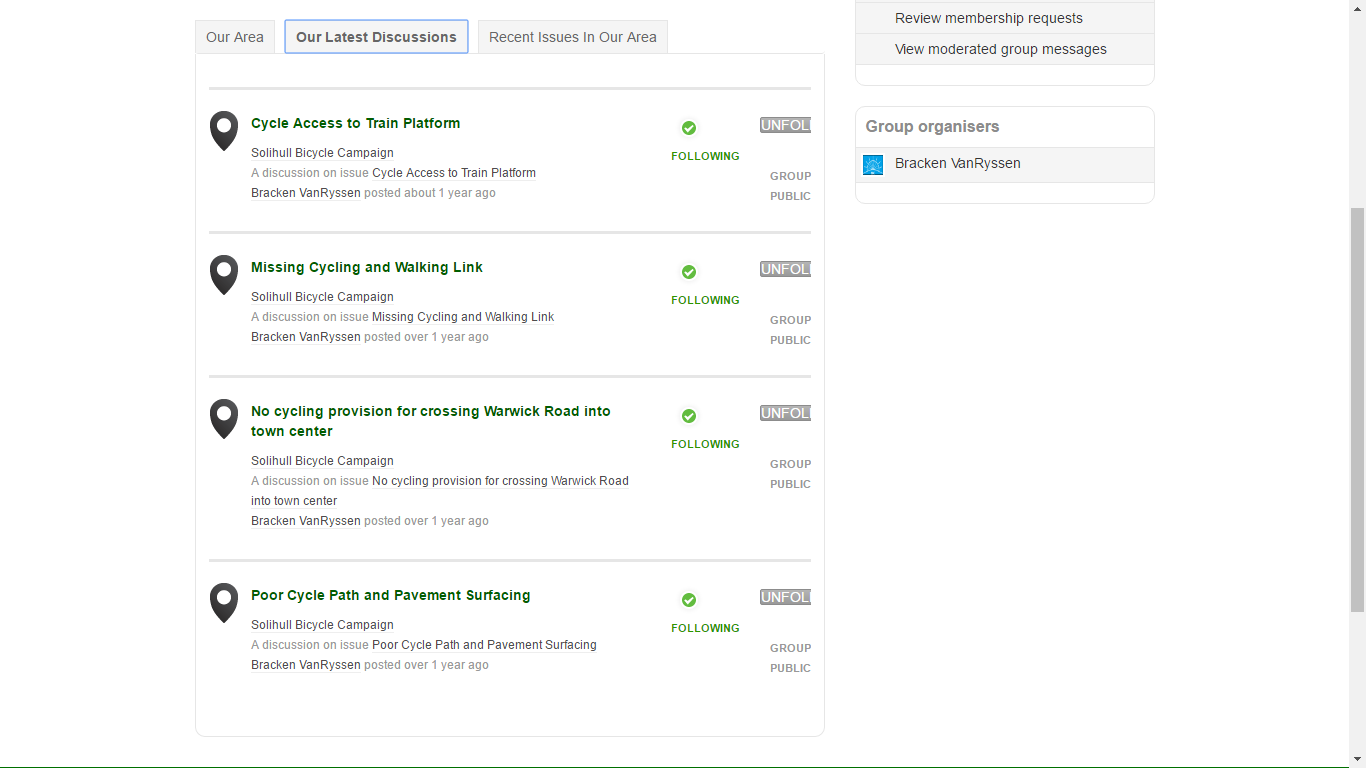 2015 Infrastructure Safari
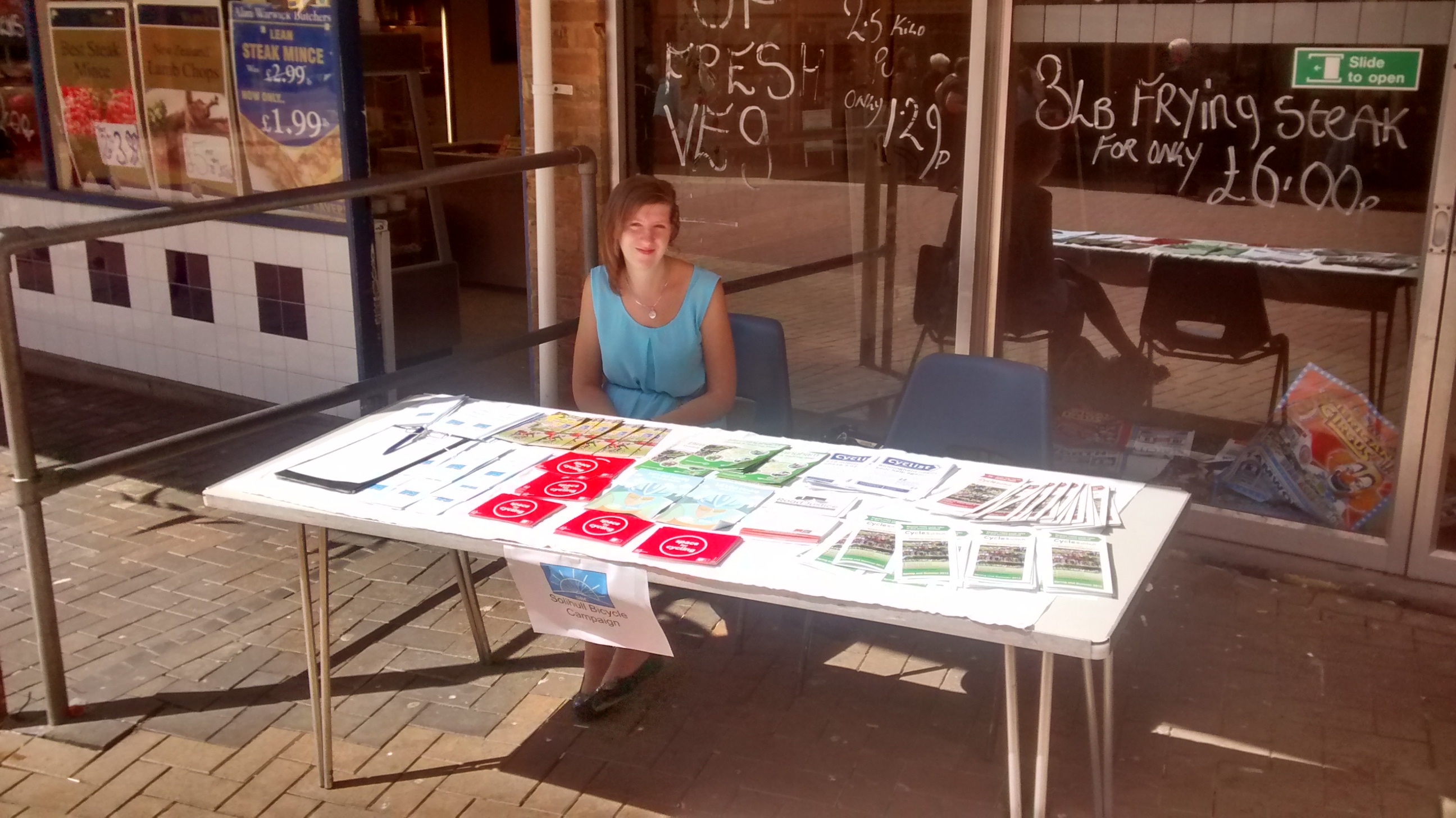 Kingshurst Fair 2015
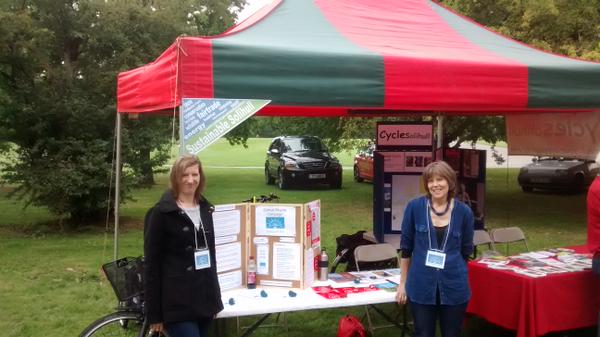 Fun in the Park, 2015
Meetings
Keep the meeting schedule manageable.
Choose dates and times wisely. 
Work in informative segments.
Keep it light.
Meeting alternatives
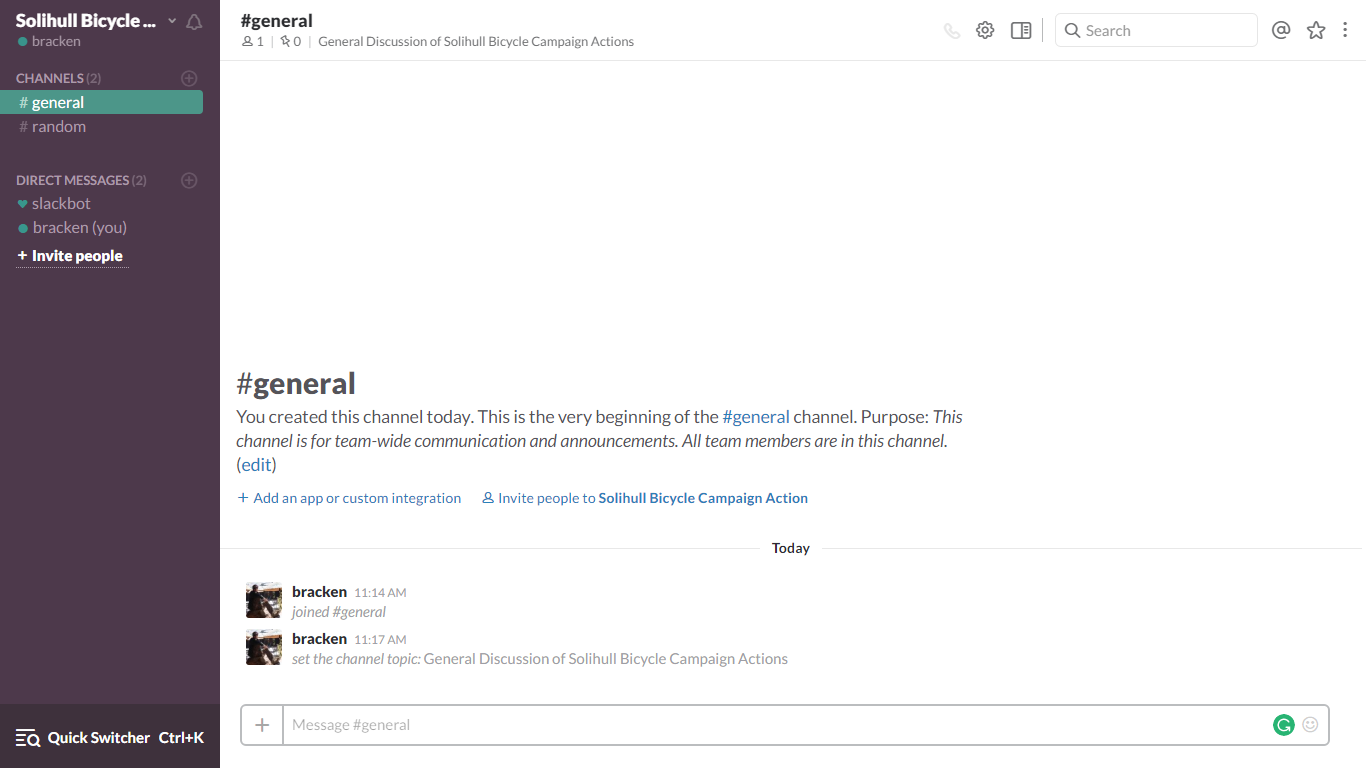 Next steps
Develop our planned cycle network map.
Cultivate councillors as cycle champions.
Continue growing membership.
Top Tips
Don’t wait for permission. 
Delegate wherever possible.
Do what you can, when you can. 
Develop Key contacts as soon as possible.